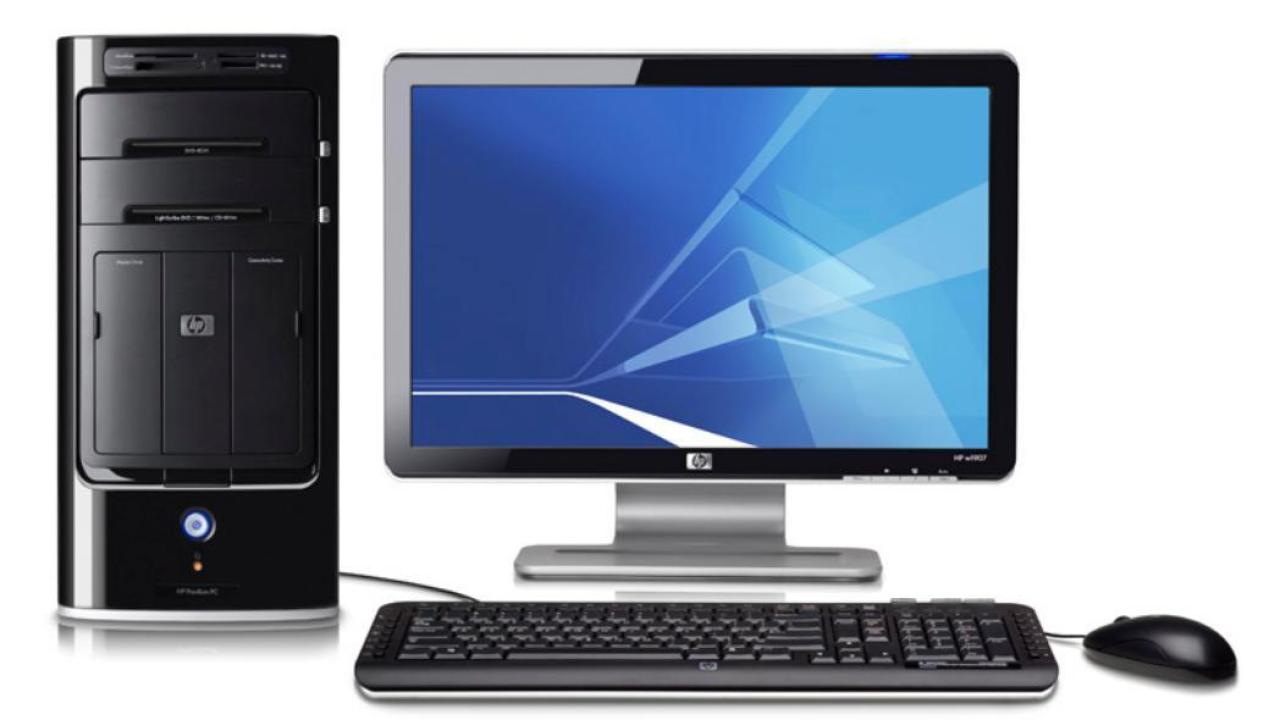 স্বাগতম
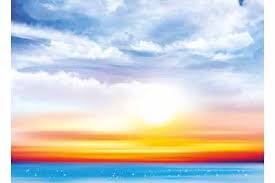 উপস্থাপনায়ঃ
মোসাঃ সাহিদা বানু 
 সহকারি শিক্ষক,
 হোজা সরকারি    প্রাথমিক বিদ্যালয়। 
দুর্গাপুর রাজশাহী।
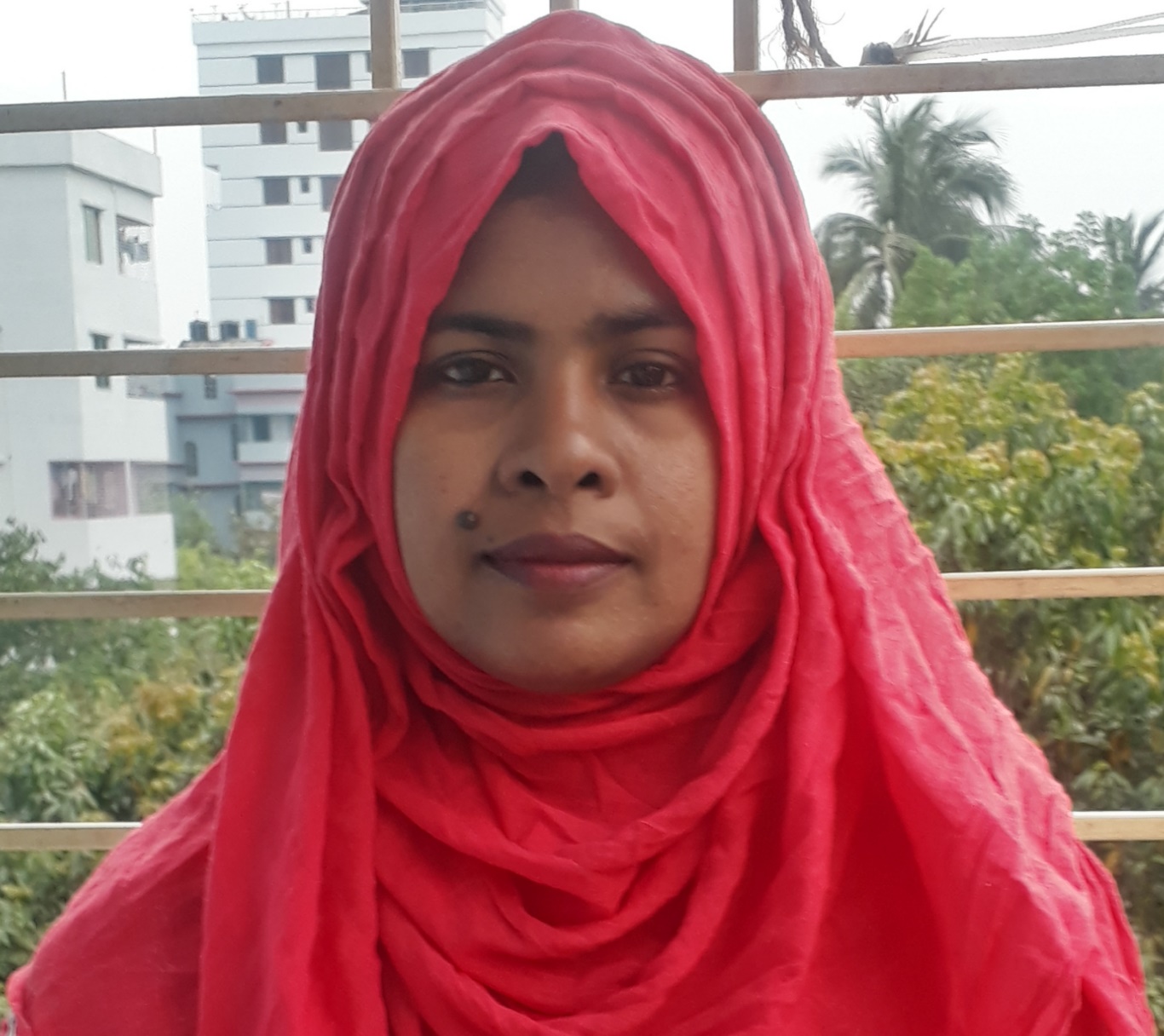 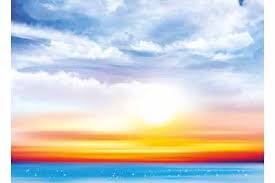 পাঠ পরিচিতিঃ
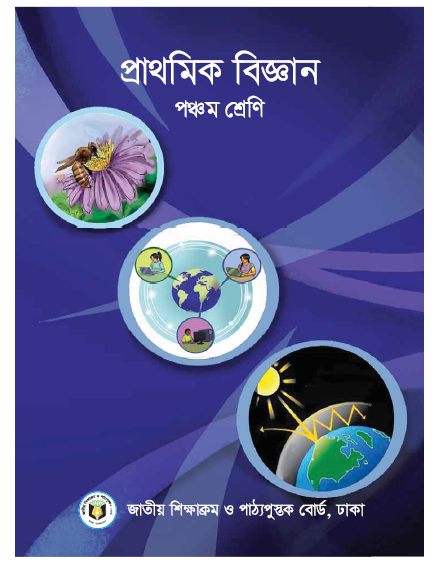 শ্রেণিঃ ৫ম
বিষয়ঃ প্রাথমিক বিজ্ঞান
অধ্যায়ঃ 10
পাঠ শিরোনামঃতথ্য সংগ্রহ, সংরক্ষণ ও বিনিময়
পাঠ্যাংশঃ ইন্টারনেট ব্যবহার----  অনুসন্ধান করি ।
পৃষ্ঠাঃ ৭০     সময়ঃ ৪৫ মিনিট
তারিখঃ 1৫/০৪/২০২০ খ্রি.
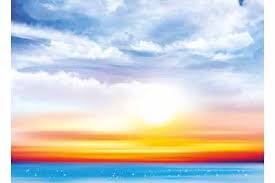 শিখনফলঃ
11.২.1
ইন্টারনেট ব্যবহারের মাধ্যমে তথ্য সংগ্রহ করতে পারবে ও সংগৃহিত তথ্য শ্রেণিতে উপস্থাপন করতে পারবে ।
সংগৃহিত তথ্য সংরক্ষণের উপায় বলতে পারবে ।
1২.২.২
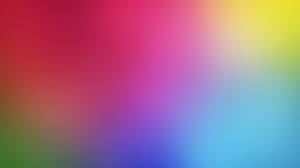 নিচের ছবিগুলোতে কী কী দেখতে পাচ্ছ ?
এগুলো খবর আমরা কীভাবে জানতে পারি ?
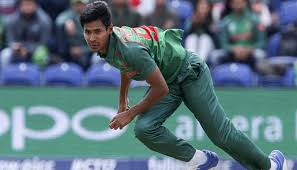 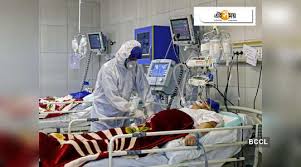 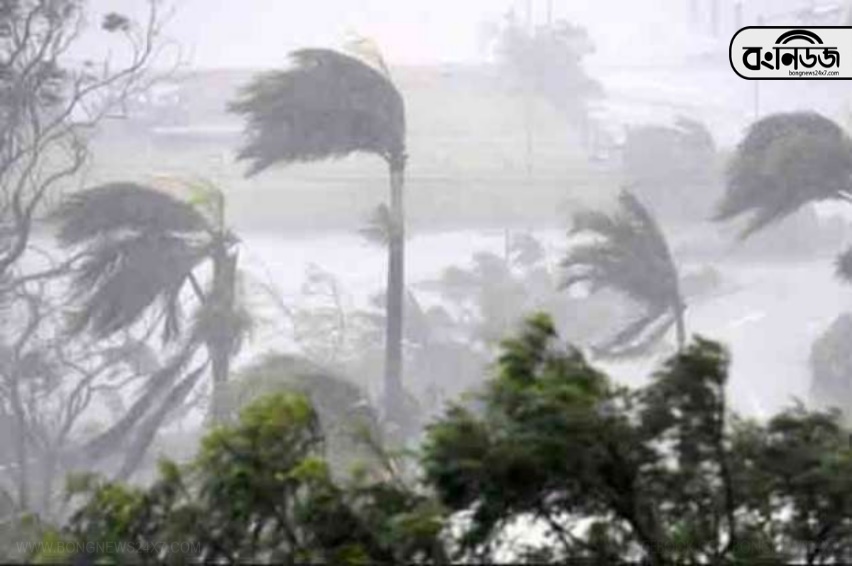 ঘূর্ণিঝড়
ক্রিকেট খেলা
রোগীর চিকিৎসা
তথ্য প্রযুক্তির মাধ্যমে
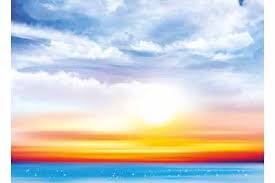 পূর্বজ্ঞান যাচাই ও পাঠ ঘোষনা-
প্রশ্নঃ আমরা কীভাবে  তথ্য সংগ্রহ করি ?
উত্তরঃ
▪ অন্যের সাথে কথা বলে ।
▪ চিঠি লিখে ।
▪ তথ্য ও যোগাযোগ প্রযুক্তি ব্যবহার করে ।
প্রশ্নঃ তথ্য বিনিময় কী ?
উত্তরঃ
তথ্য বিনিময় হলো এমন একটি প্রক্রিয়া যার মাধ্যমে তথ্য বন্ধু, পরিবার ও অন্যান্য মানুষের সঙ্গে আদান-প্রদান করা হয়।
আজ আমরা আলোচনা করব-
“ইন্টারনেট ব্যবহার করে আমরা কীভাবে সহজে তথ্য সংগ্রহ করতে পারি ?”
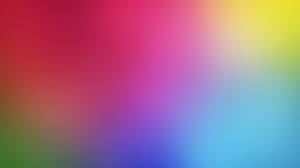 চল একটি ভিডিও দেখি-
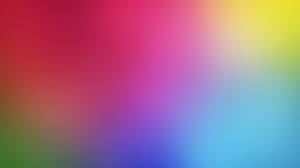 এটি কীসের ছবি ?
নিচের ছবি লক্ষ্য কর ।
প্রশ্নঃ ইন্টারনেট কী?
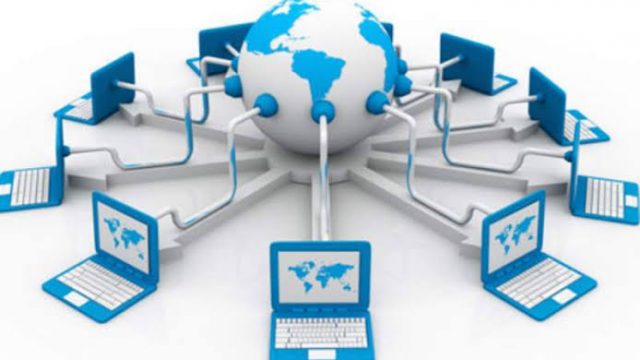 উত্তরঃ  ইন্টারনেট হচ্ছে পৃথিবীর বিভিন্ন প্রান্তের কম্পিউটারগুলোকে সংযুক্তকারী বিশাল নেটওয়ার্ক ।
ইন্টারনেট
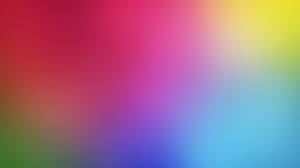 বহুল ব্যবহৃত কয়েকটি সার্চ ইঞ্জিনের নাম হলো -
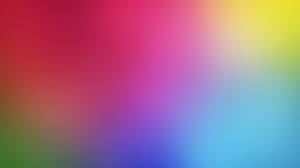 নিচের ছবিগুলোতে কী দেখতে পাচ্ছ ?
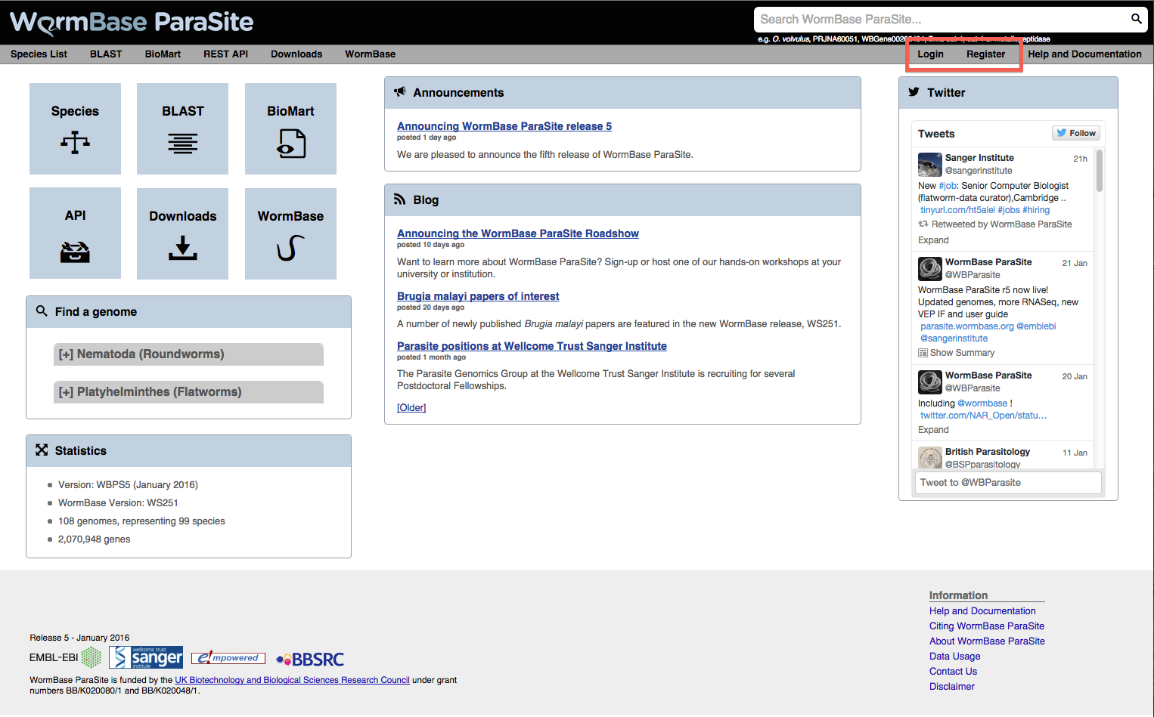 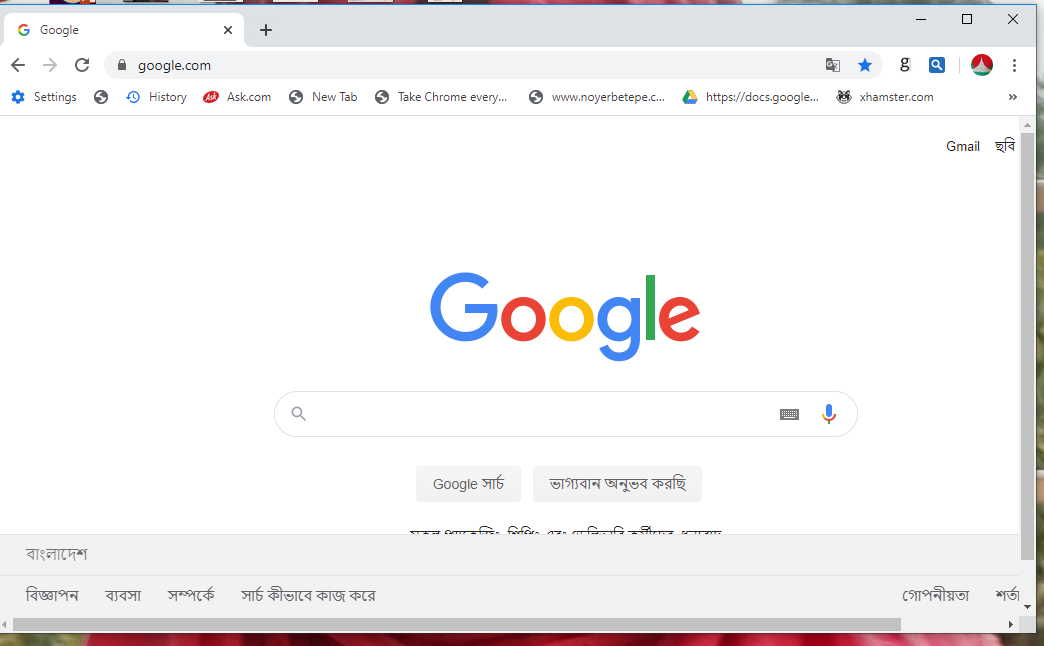 ওয়েবসাইট
সার্চ ইঞ্জিন: Goole
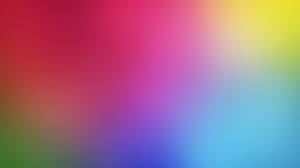 ইন্টারনেটে তথ্য সংগ্রহের মৌলিক ধাপ হলো-
‡ সার্চ ইঞ্জিন নির্বাচন
‡ যে তথ্যটি অনুসন্ধান করবে তার মূল শব্দ
‡ এন্টার বা সার্চ বার এ চাপ দেওয়া
‡ ওয়েবসাইটের তালিকা থেকে সাইট নির্বাচন ।
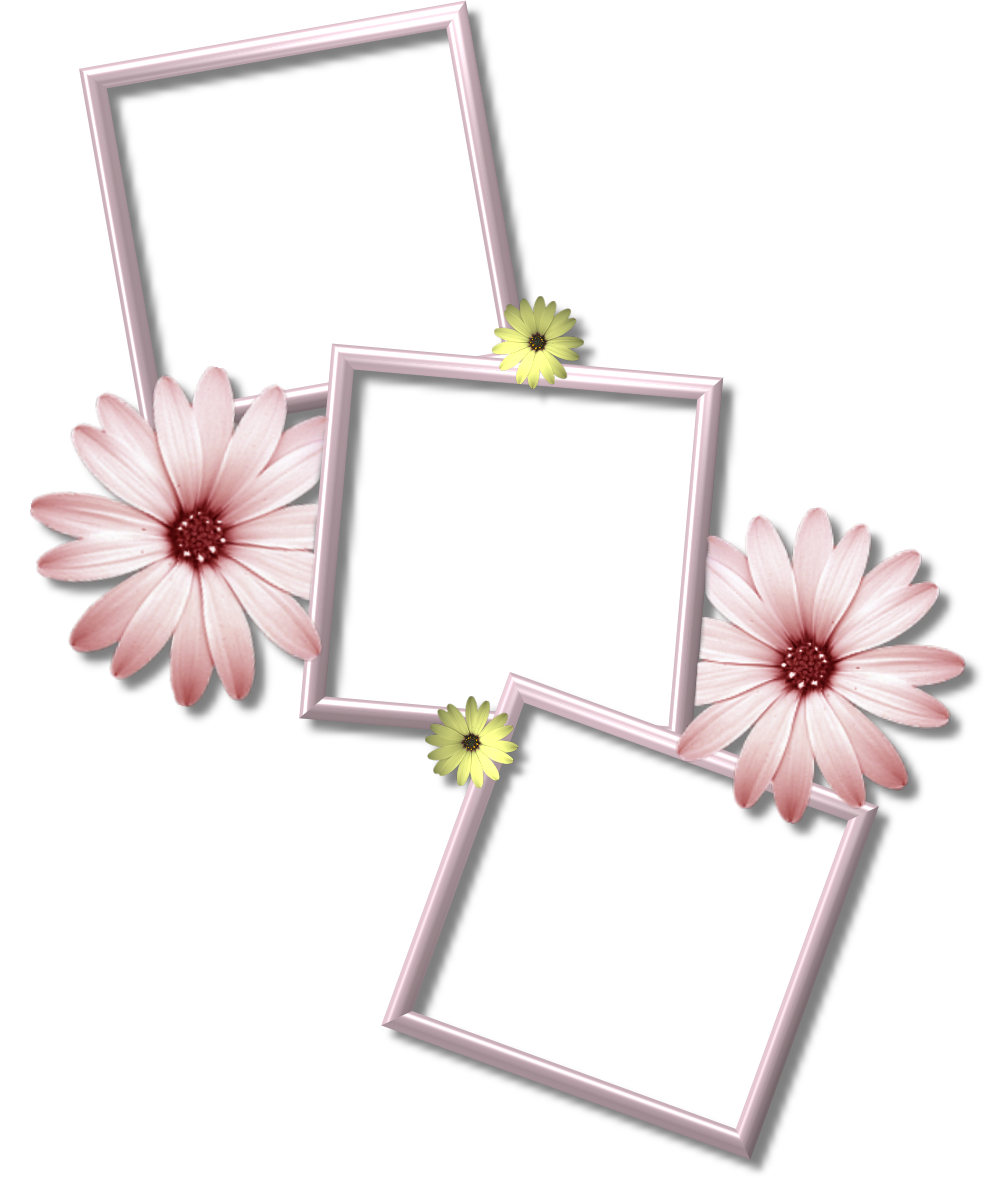 তোমাদের পাঠ্য বইয়ের
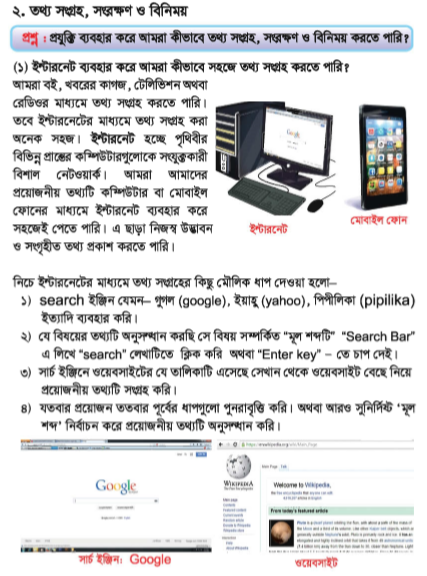 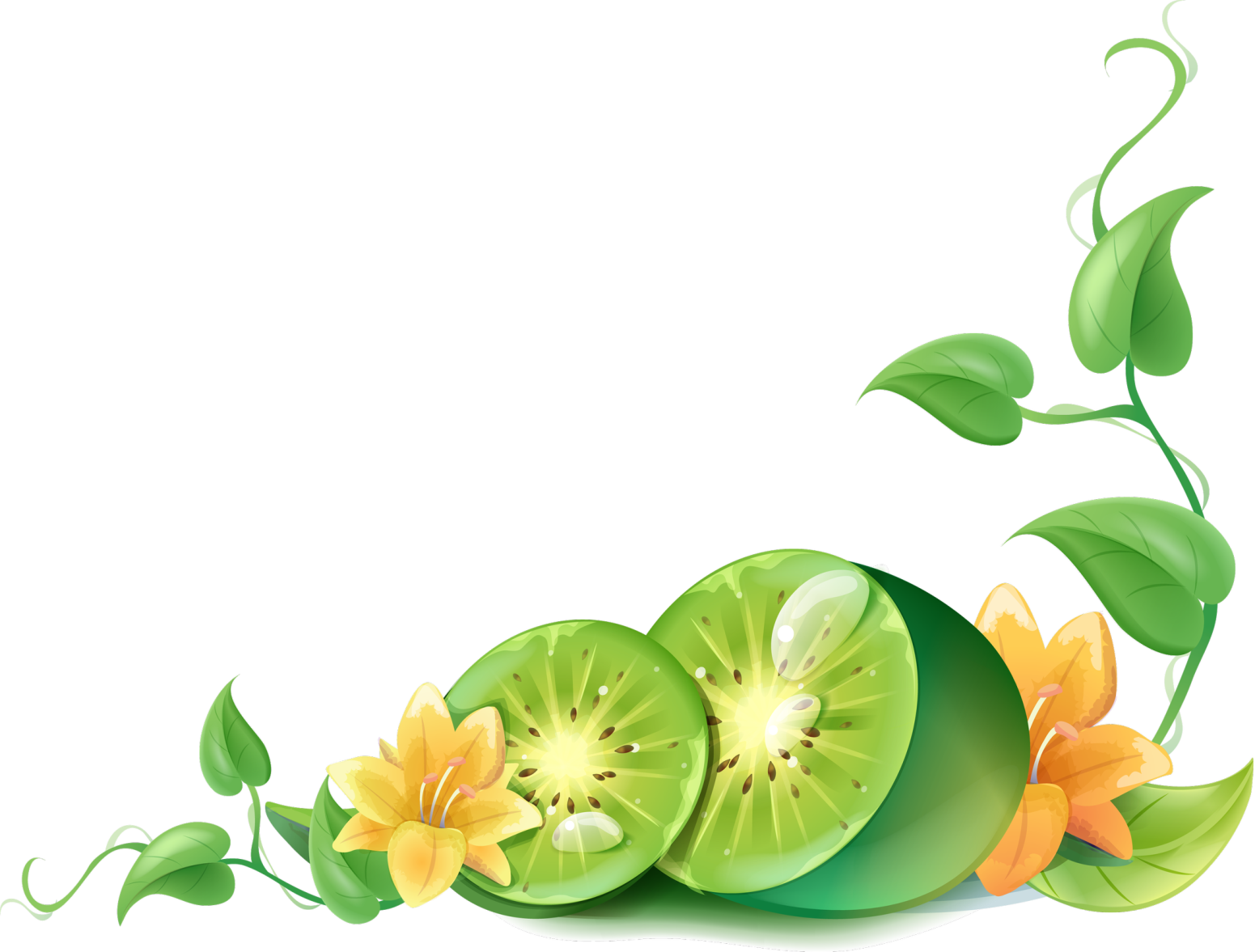 70নং পৃষ্ঠা খোল এবং
62
নীরবে পড়
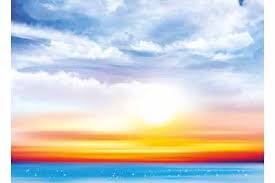 দলগত কাজঃ
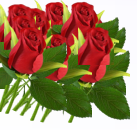 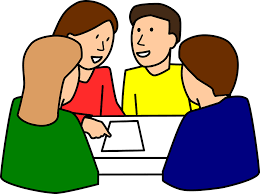 প্রশ্নঃ ইন্টারনেটের মাধ্যমে তথ্য সংগ্রহের মৌলিক ধাপসমুহ দলে আলোচনা করে লিখ ।
যা করতে হবে
ধাপ
(১)
সার্চ ইঞ্জিন নির্বাচন
(২)
যে তথ্যটি অনুসন্ধান করবে তার মূল শব্দ
(৩)
এন্টার বা সার্চ বার এ চাপ দেওয়া
(৪)
ওয়েবসাইটের তালিকা থেকে সাইট নির্বাচন ।
মূল্যায়নঃ
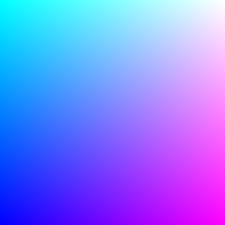 নিচের প্রশ্নগুলির উত্তর নিজ নিজ খাতায় লিখ ।
প্রশ্নঃ ইন্টারনেট কী ?
উত্তরঃ
ইন্টারনেট হচ্ছে পৃথিবীর বিভিন্ন প্রান্তের কম্পিউটারগুলোকে সংযুক্তকারী বিশাল নেটওয়ার্ক ।
প্রশ্নঃ ইন্টারনেটের মাধ্যমে আমরা কীভাবে তথ্য সংগ্রহ করি ?
উত্তরঃ
(১) সার্চ ইঞ্জিন নির্বাচন
(২) যে তথ্যটি অনুসন্ধান করবে তার মূল শব্দ
(৩) এন্টার বা সার্চ বার এ চাপ দেওয়া
(৪) ওয়েবসাইটের তালিকা থেকে সাইট নির্বাচন ।
প্রশ্নঃ দুইটি সার্চ ইঞ্জিনের নাম কি কি ?
(২)পিপীলিকা  (Pipilika) ।
(১)গুগল (Gogoole)
উত্তরঃ
(৪) নিয়মিত খেলাধূলা , ব্যায়াম ও মুক্তচিন্তার পথে বাধা সৃষ্টি করে ।
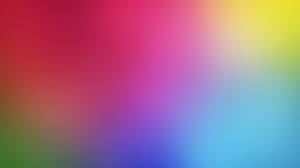 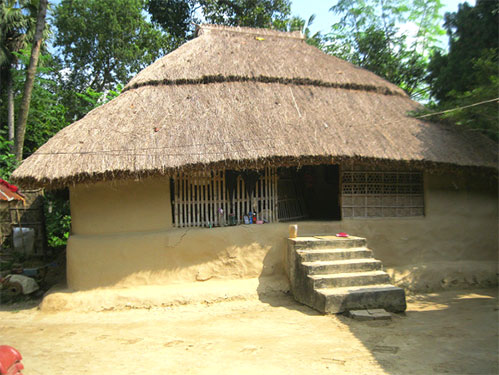 বাড়ির কাজঃ
প্রশ্নঃ ইন্টারনেট থেকে তথ্য সংগ্রহের ধাপ লিখ ।
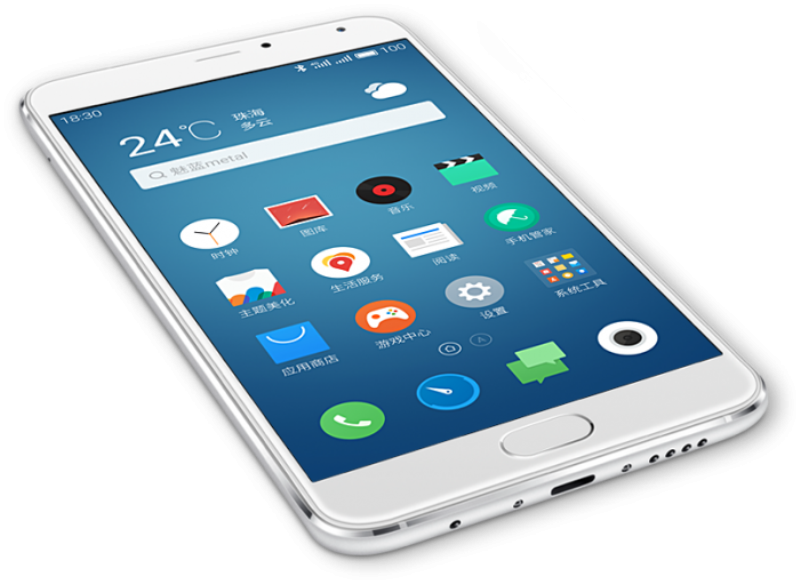 ধন্যবাদ